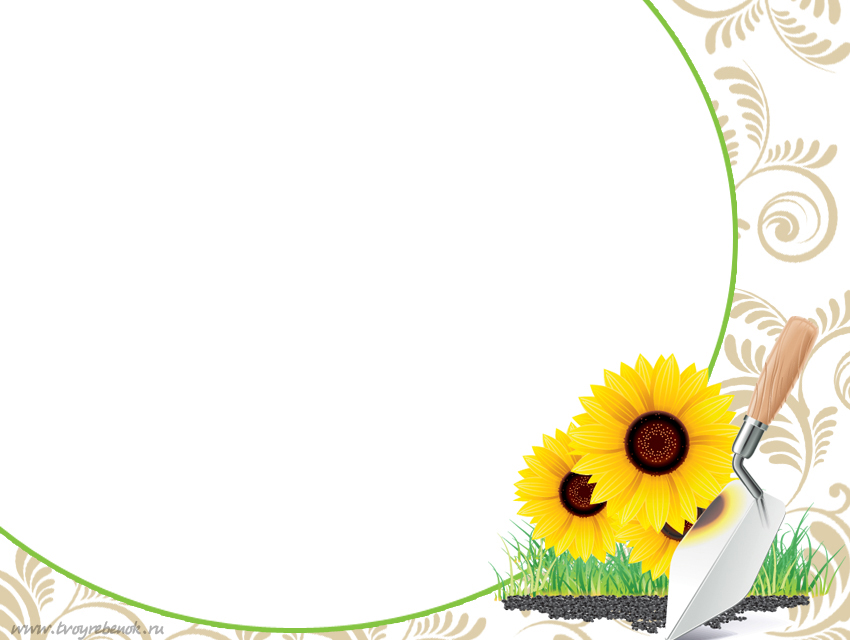 Муниципальное бюджетное дошкольное образовательное учреждение «Инсарский детский сад «Светлячок» комбинированного вида»«Организация работы в ДОУ по ранней профориентации дошкольников»
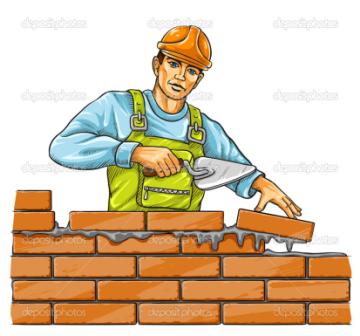 старший воспитатель:
         Мельникова О.Н.
г.Инсар 2021г.
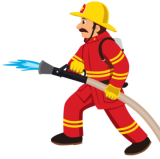 Страна детства- удивительна!
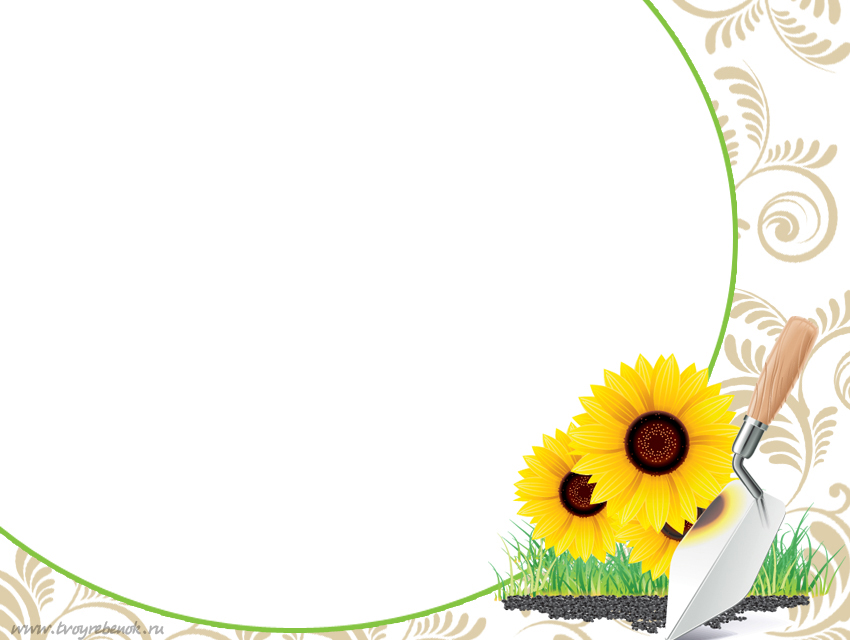 Задача педагога:
    Приобщить детей к миру профессий таким образом, чтобы у детей было желание стать профессионалом в своём деле и оставаться работать в городе на благо целого общества
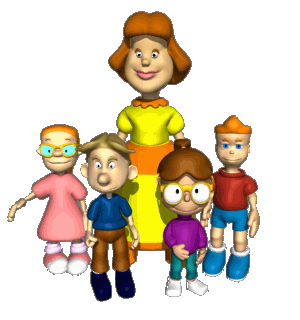 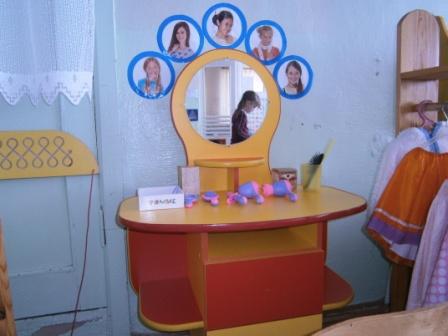 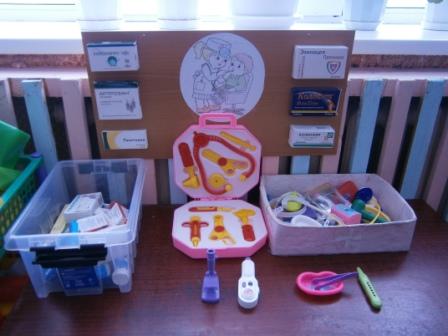 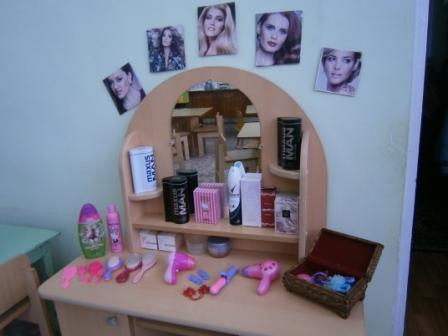 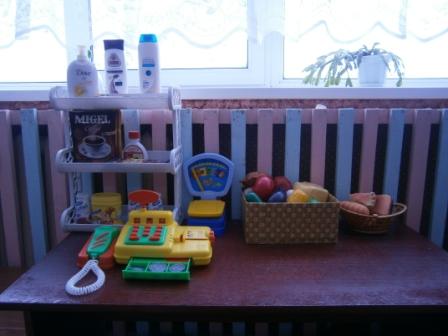 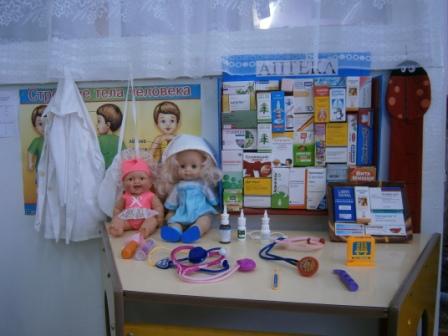 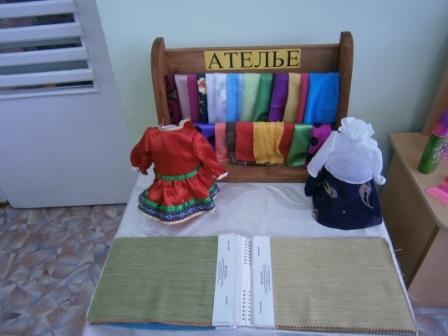 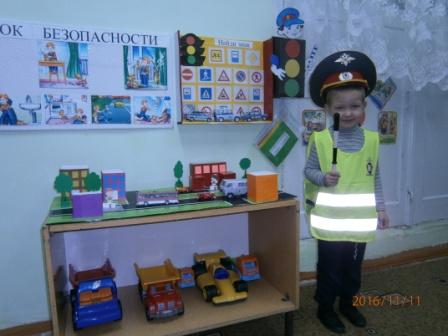 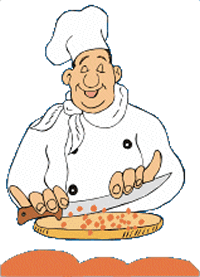 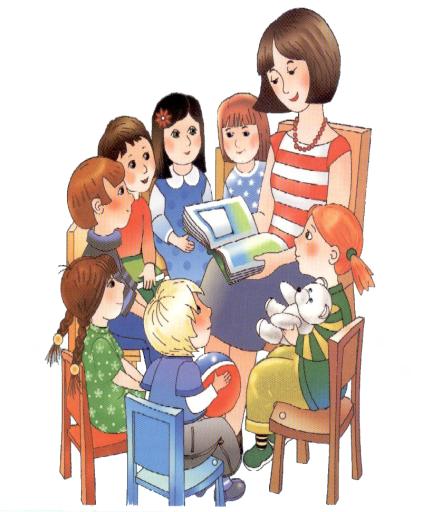 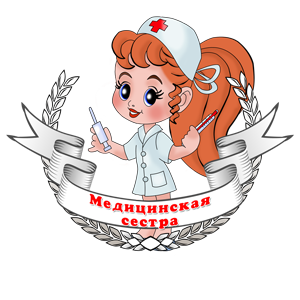 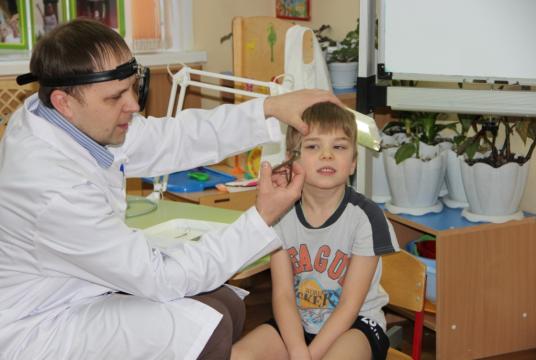 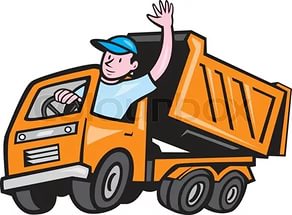 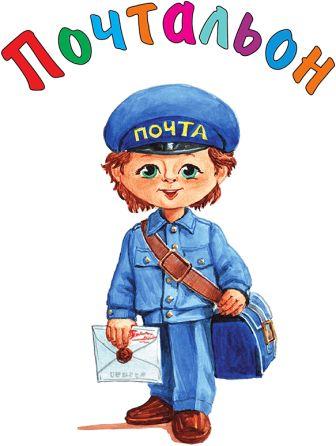 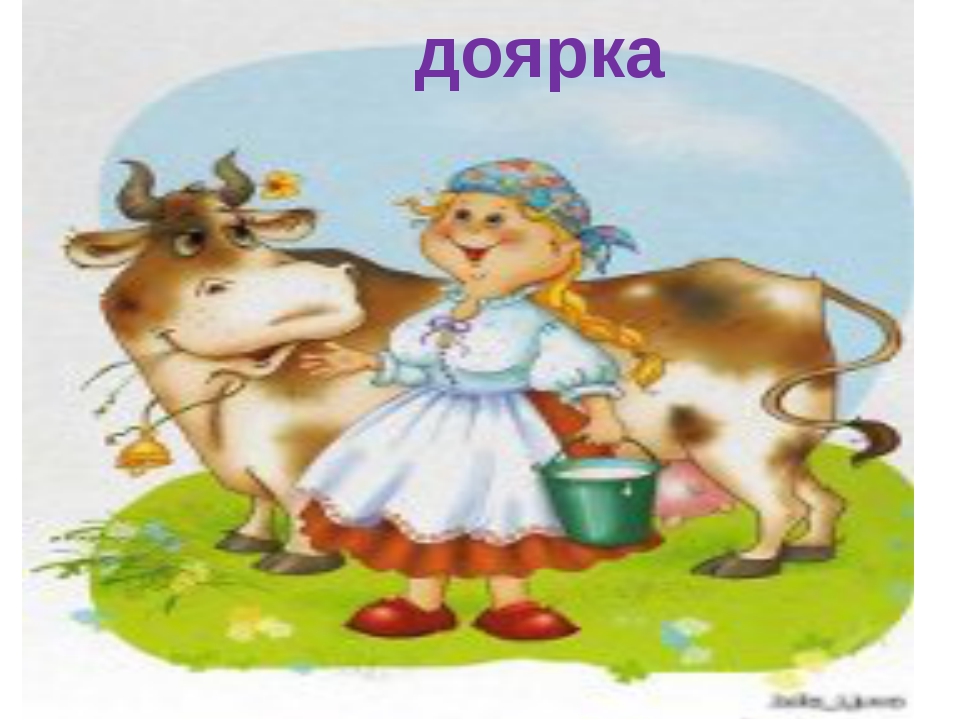 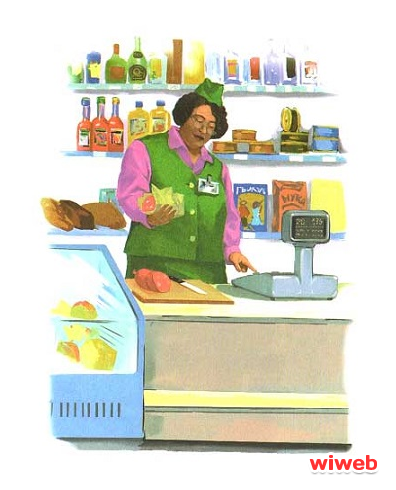 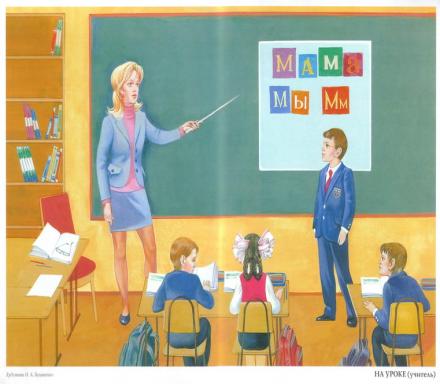 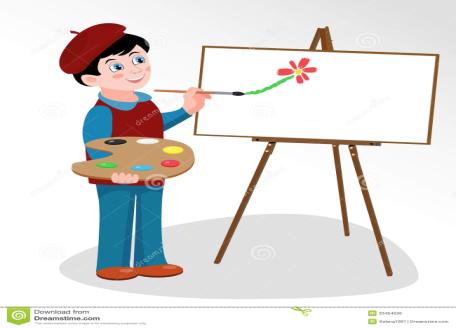 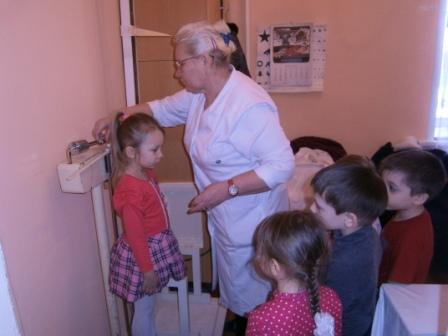 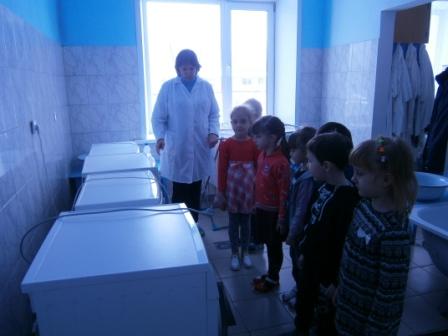 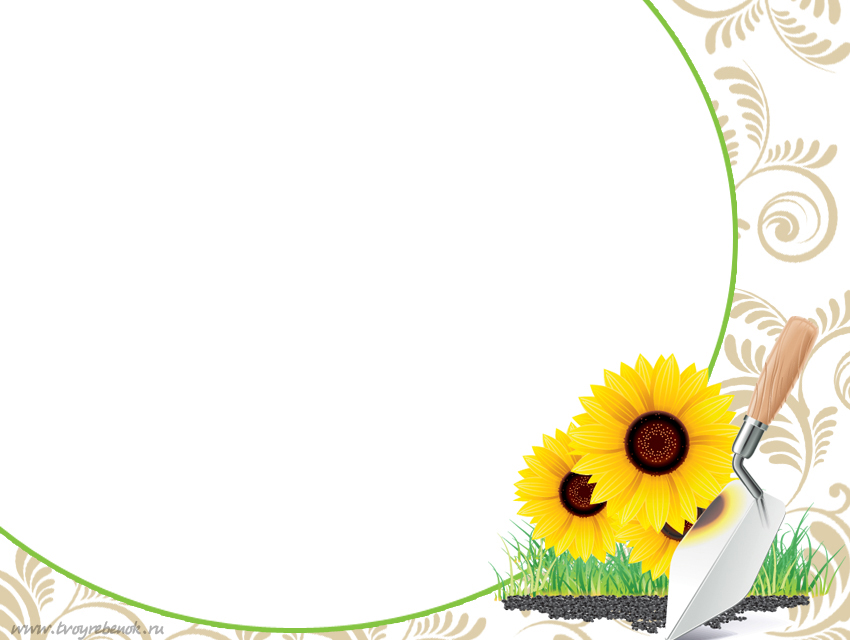 А.М.Горький
«Игра- путь детей к познанию мира, в котором они живут и который призваны изменить»
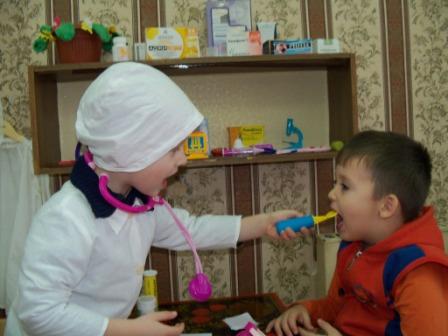 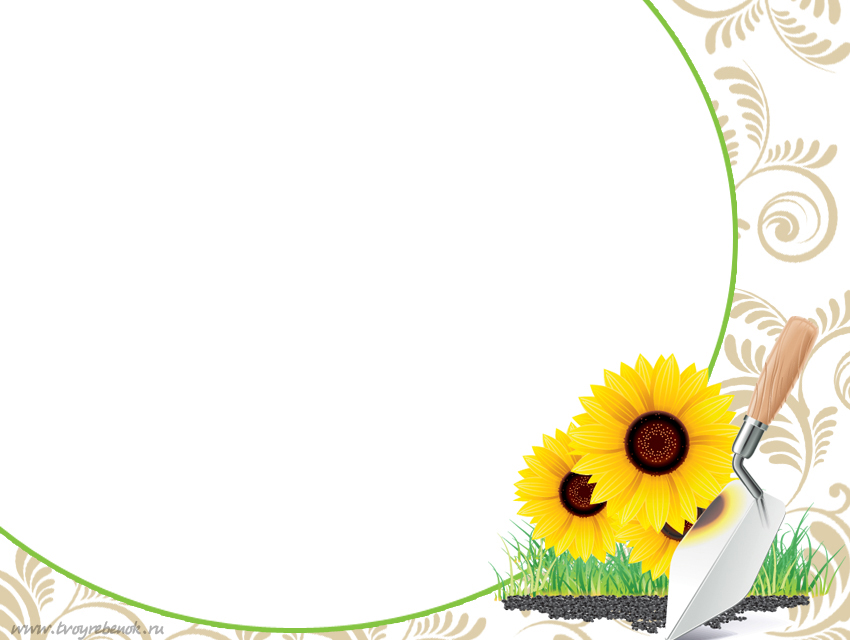 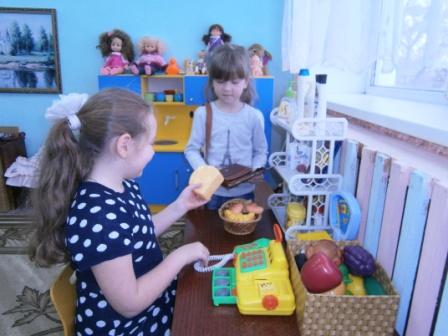 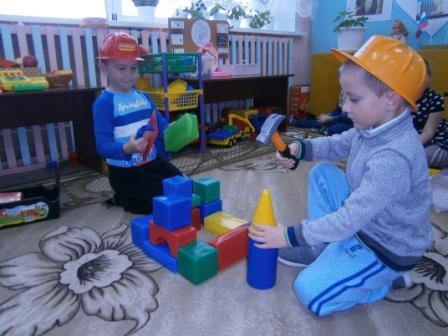 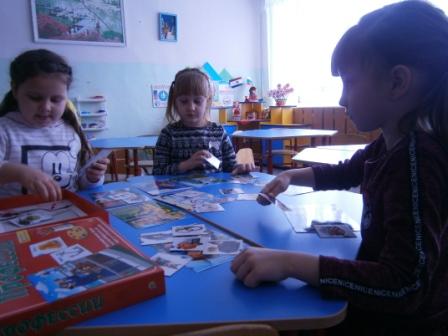 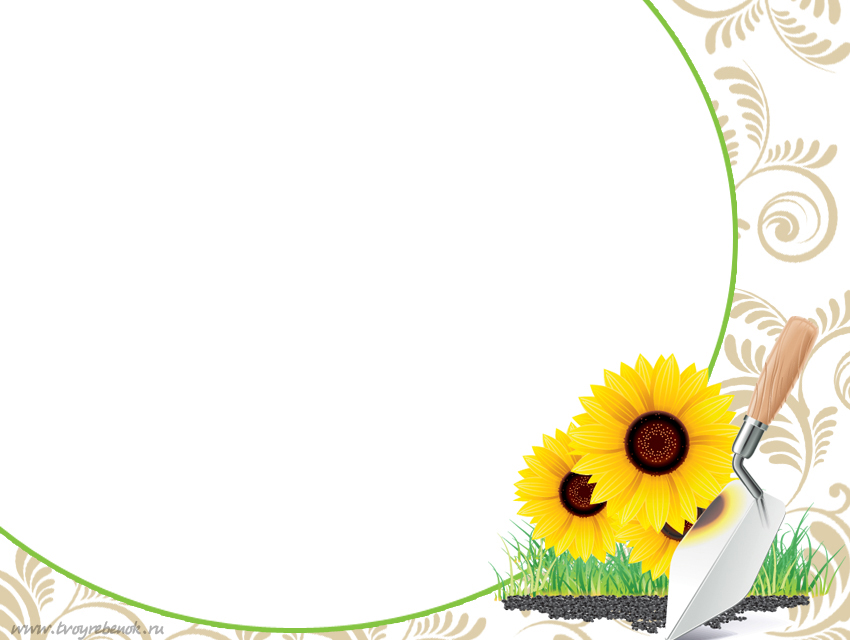 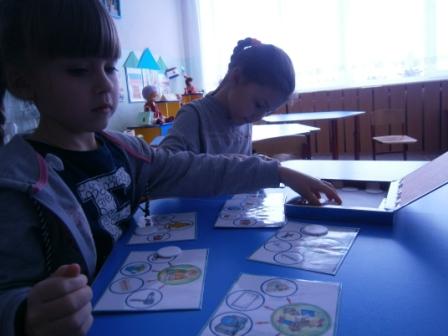 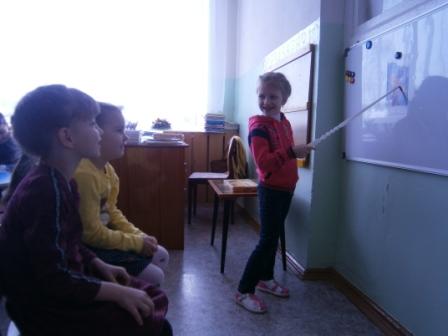 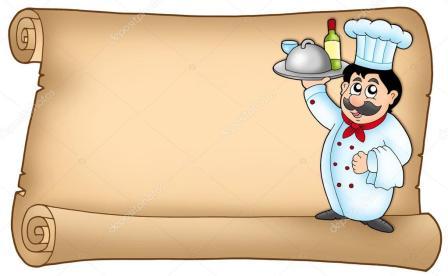 «Самая вкусная профессия»(познавательно-творческий, исследовательский и игровой проект по ранней профориентации детей)
Подготовила: 
воспитатель МБДОУ «Инсарскиий детский сад «Светлячок»
комбинированного вида»
ЧУМАКОВА НАДЕЖДА АЛЕКСАНДРОВНА
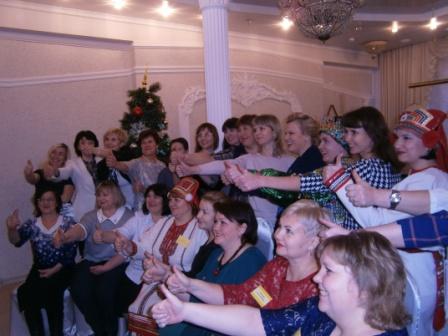 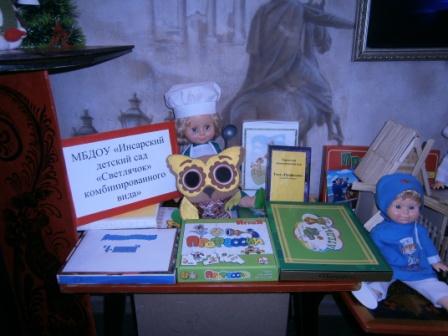 Инновационная педагогическая методика «Ранняя профориентация: технология и методика работы с детьми дошкольного возраста»
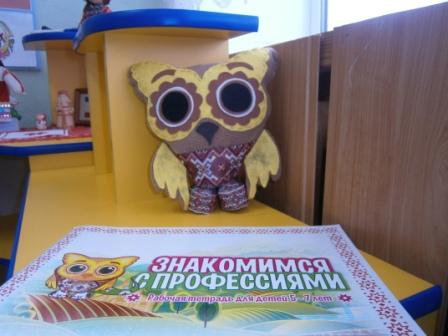 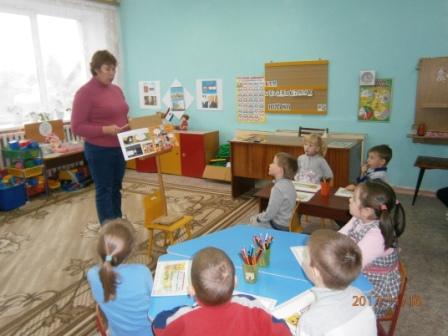 Республиканский фестиваль «Проектирование креативного образовательного пространства для детей дошкольного возраста»
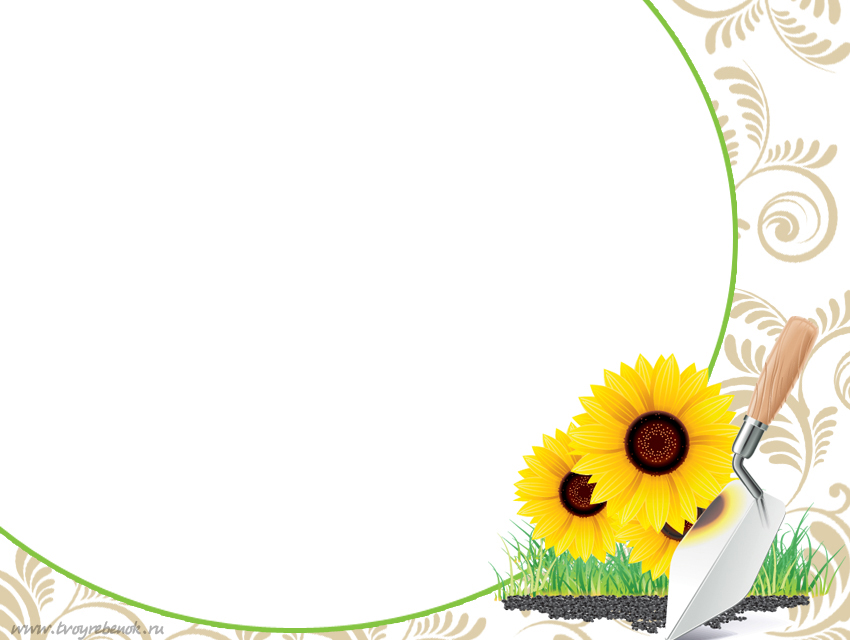 Миссия педагога в проектах
Помочь каждому ребенку обрести мир взрослых на основе интеграции их личностных и профессиональных качеств, осознание значимости трудовой деятельности.
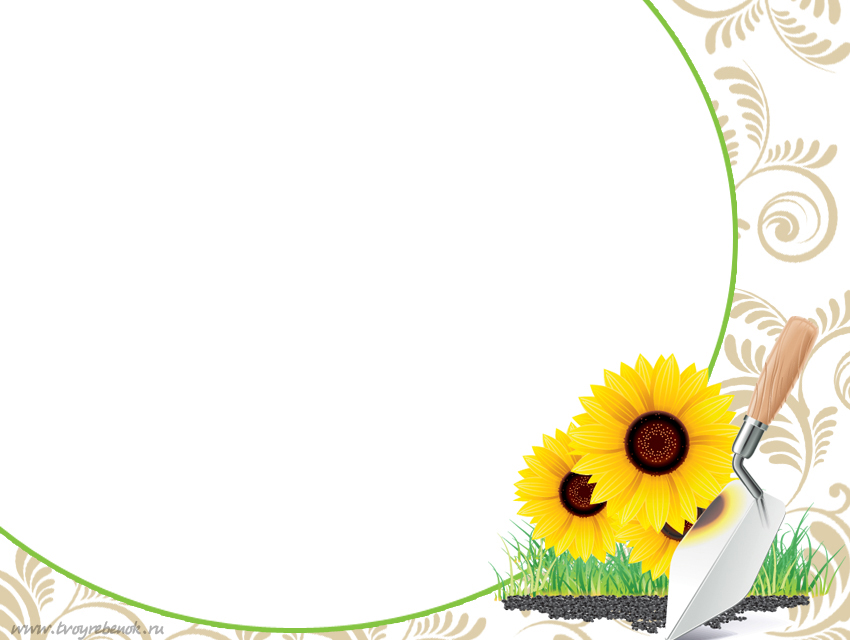 Дети
понимали, что труд, работа занимают в жизни людей очень важное место, что труд - это, по сути, основа жизни; 
 уважали всех, кто трудится, и ценили плоды их труда; 
 познакомились бы с тем, что делают люди разных профессий, с помощью каких орудий и машин, и что получается в результате; 
 были готовы трудиться сами по причине, что это им нравится и интересно, и потому, что это надо; 
 учились бы труду, овладевая необходимыми навыками, трудились бы, принося пользу людям, и развивали бы свои трудовые способности.
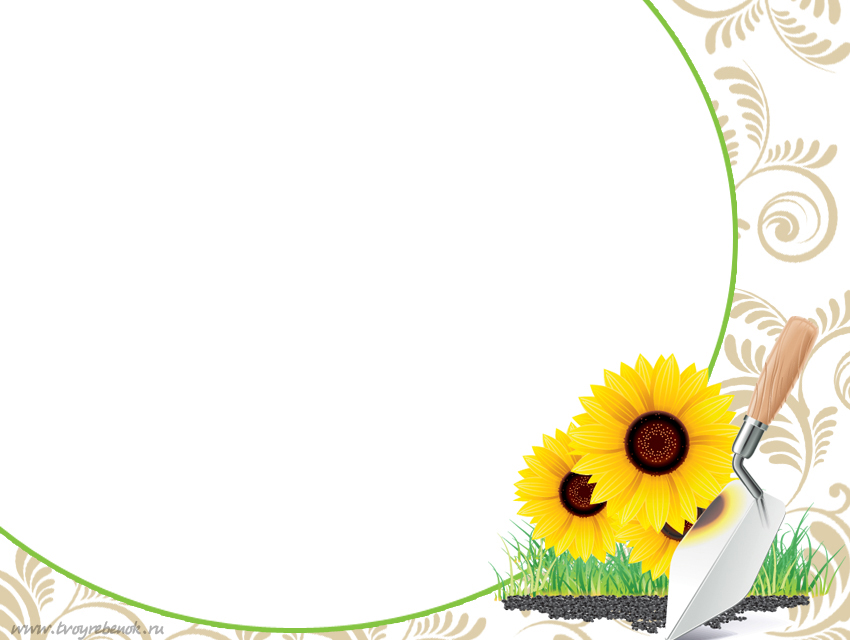 Раннее трудовое воспитание и профориентация дошкольников является одной из ступенек на пути к успешности во взрослой жизни.